Een- en tweejarige perkplanten
Ageratum houstonianum Mexikaantje
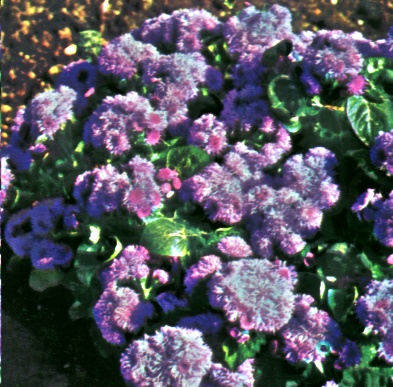 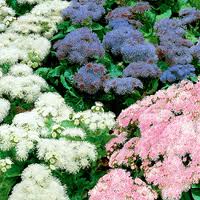 Argyránthenum frutéscensZomermargriet
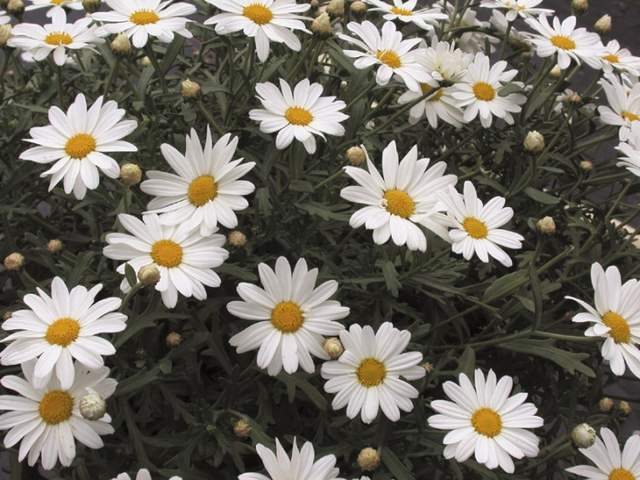 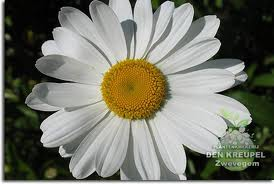 Begónia Semperflorens Groep
Zaaibegonia
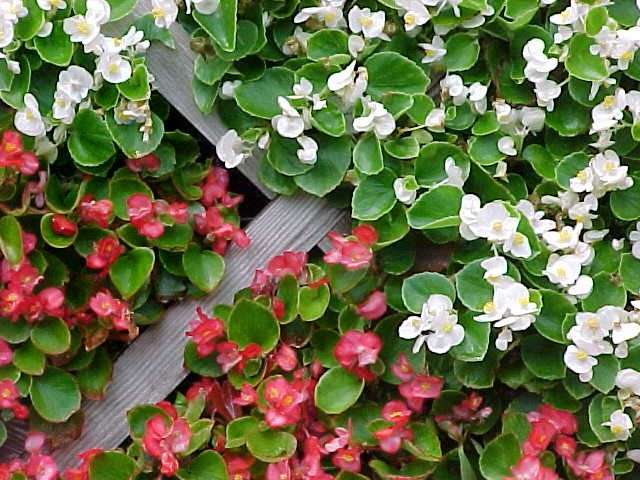 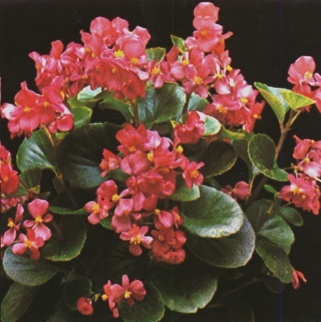 Fúchsia cultivars
Bellenplant
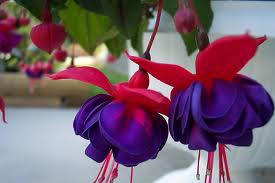 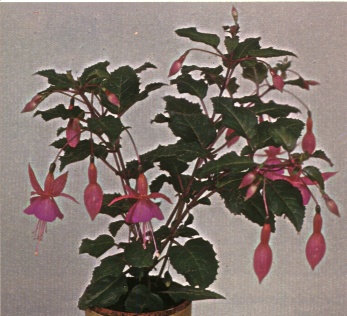 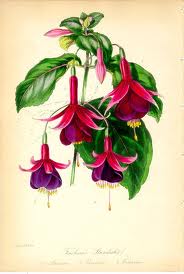 Impatiens Walleriana GroepVlijtig Liesje
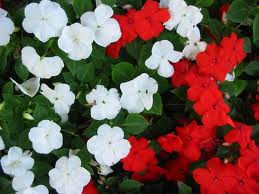 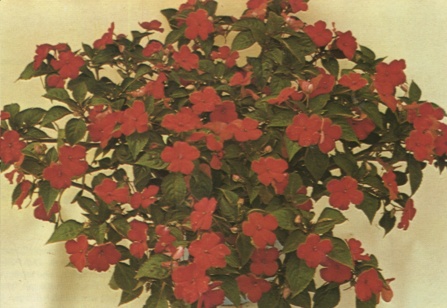 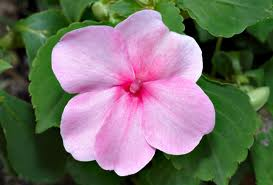 Lobélia erinus cultivars Lobelia
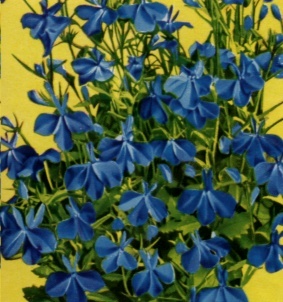 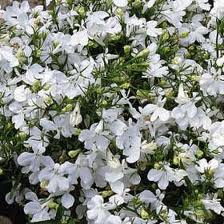 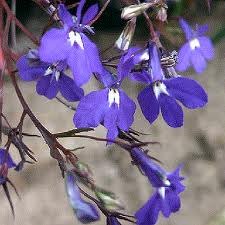 Lobulária marítima cultivarsSchildzaad  allysum
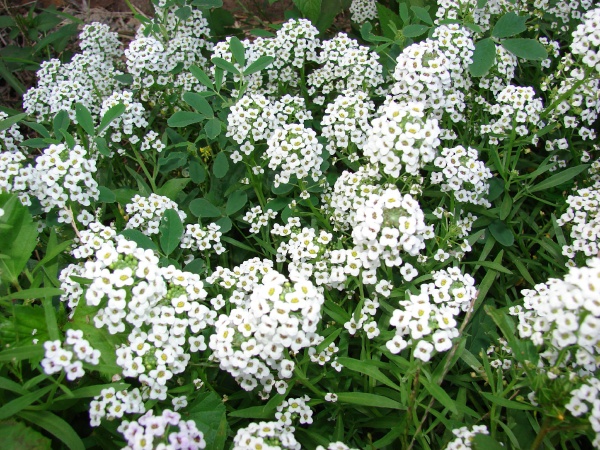 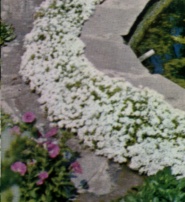 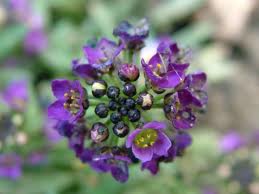 Pelargónium Peltatum GroepHanggeranium
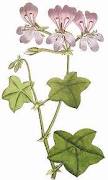 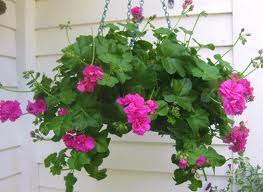 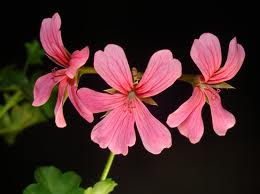 Pelargónium Zonale GroepGeranium
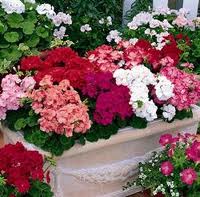 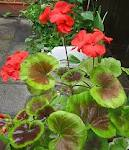 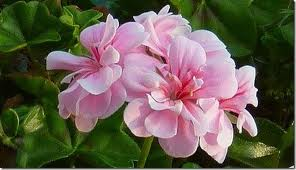 Petúnia cultivarsPetunia
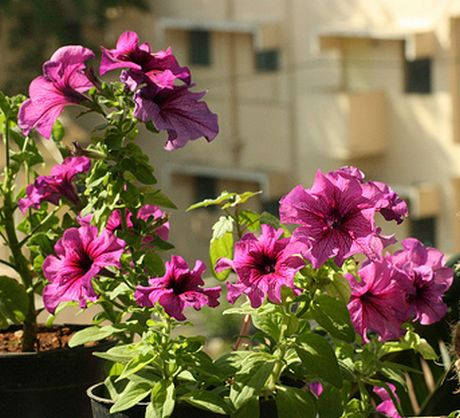 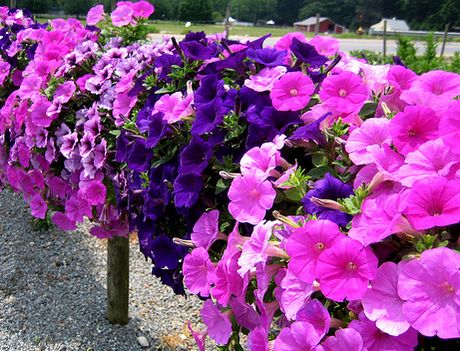 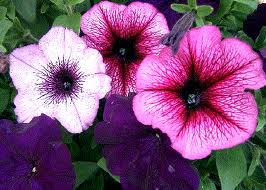 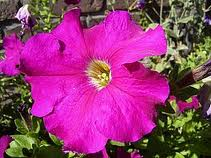 Sálvia spléndensVuursalie
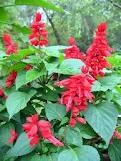 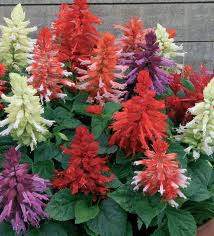 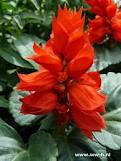 Tagétes Patula GroepAfrikaantje
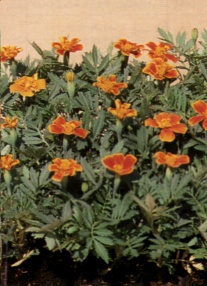 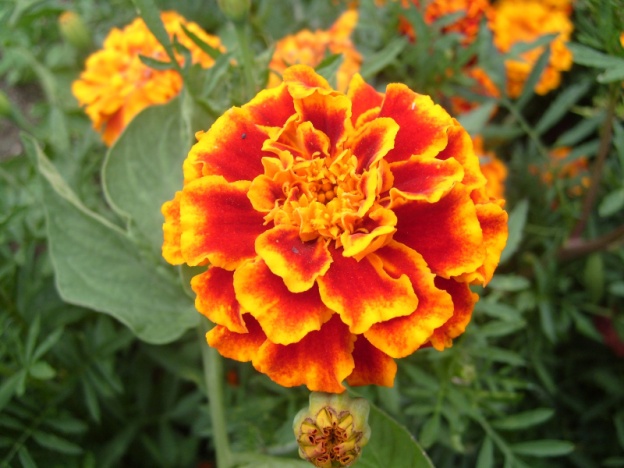 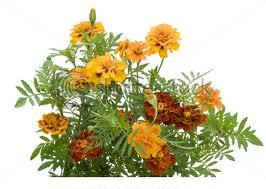 Zínnia élegans cultivars Zinnia
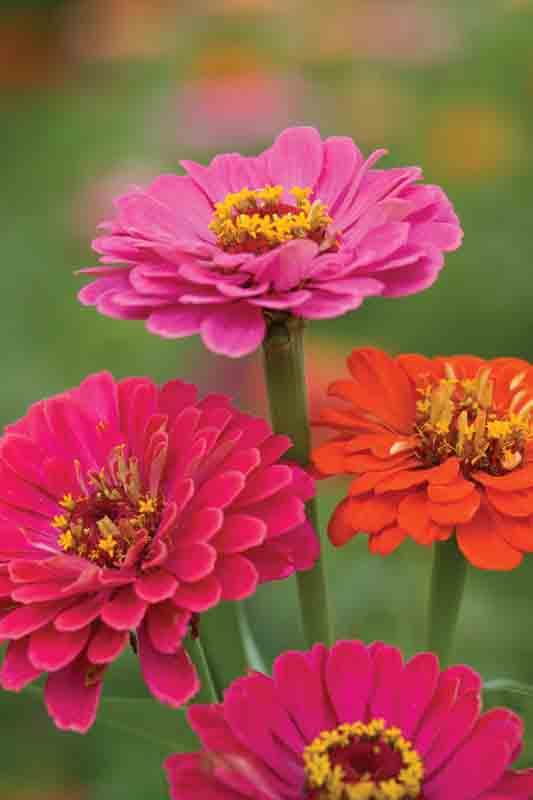 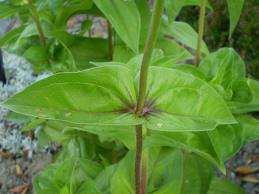